Поддержка и развитие талантливых обучающихся в МОУ лицей №1
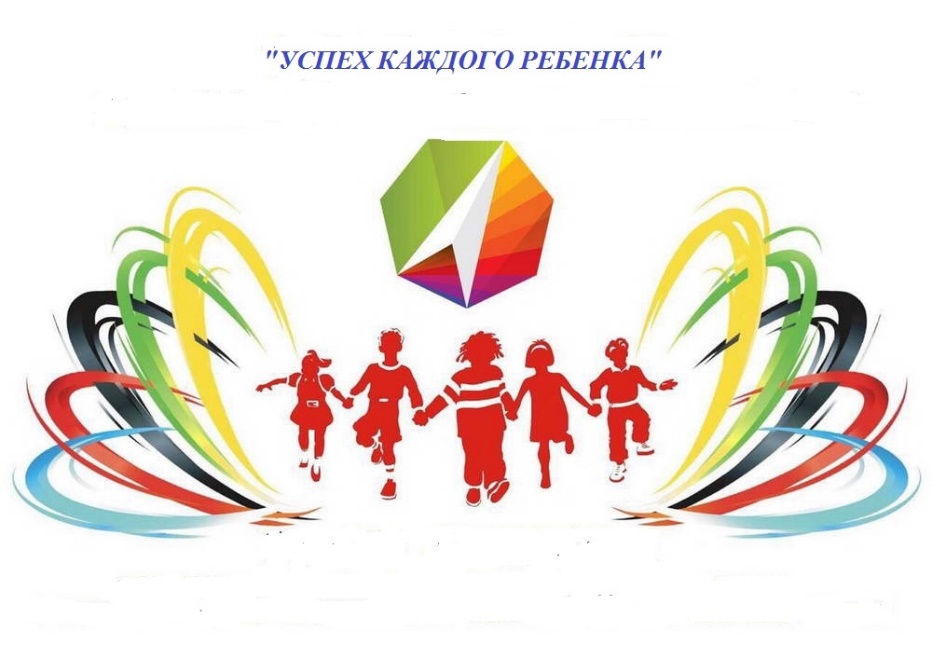 Шинкевич Н.В., директор МОУ лицей №1
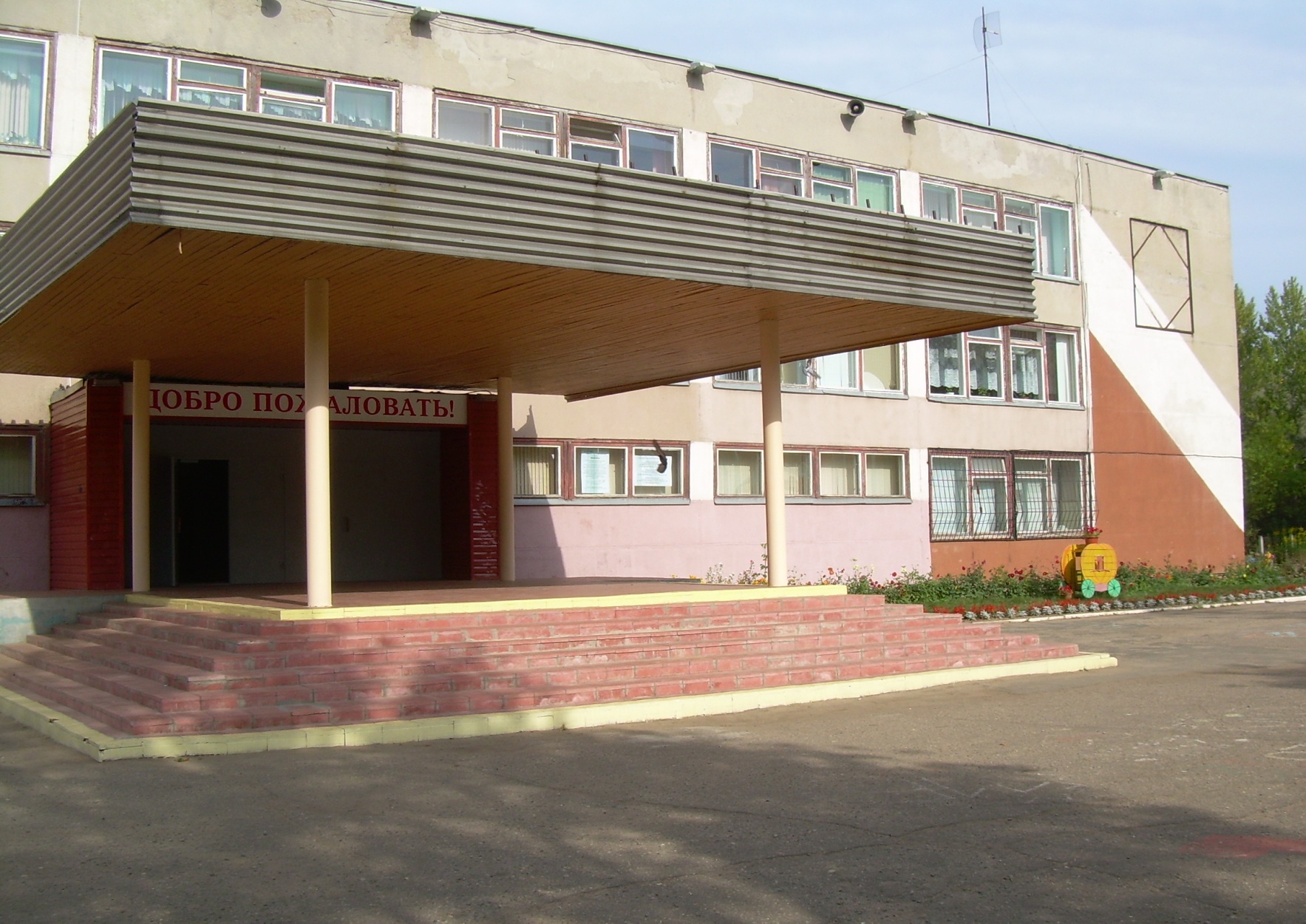 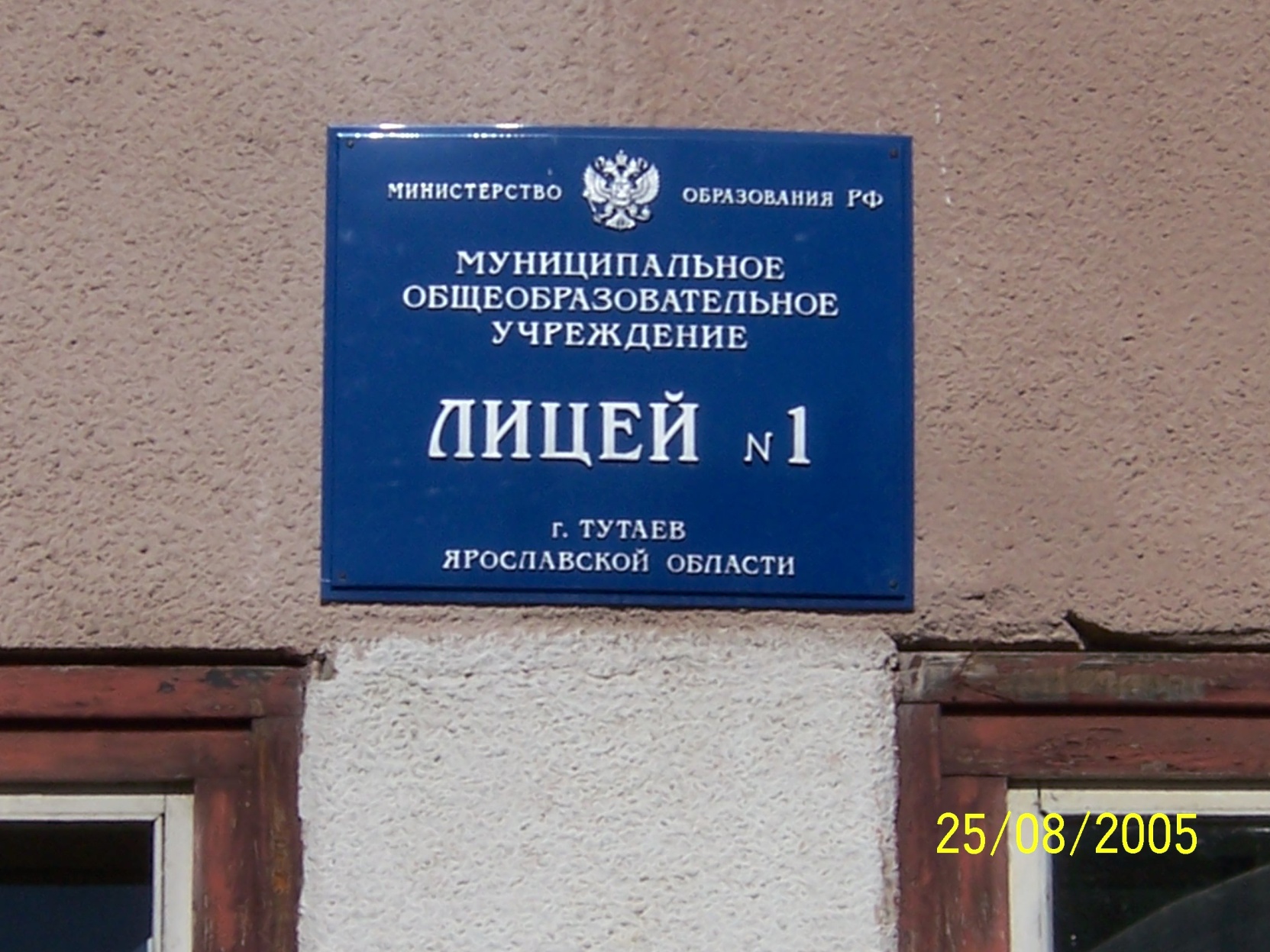 Лицей - муниципальное общеобразовательное учреждение, обеспечивающее углублённую подготовку обучающихся по математике, физике, информатике.
Система работы с высокомотивированными детьми
обновление содержания образования, форм, методов и приемов организации образовательного процесса с учётом современных требований;
развитие творческих способностей обучающихся; 
предпрофильная и профильная подготовка по отдельным предметам; научно-исследовательская деятельность обучающихся и педагогов;
ранняя профориентация;
развитие образовательной среды, способствующей формированию и развитию у обучающихся технических, инженерно-конструкторских, исследовательских, изобретательских компетенций.
Образовательная среда
раннее изучение физики и химии;
углубленное изучение физики и математики на уровне основного общего образования, 
реализация технологического профиля, углубленное изучение физики, математики, информатики на уровне среднего общего образования, 
организация внеурочной деятельности в школьных лабораториях.
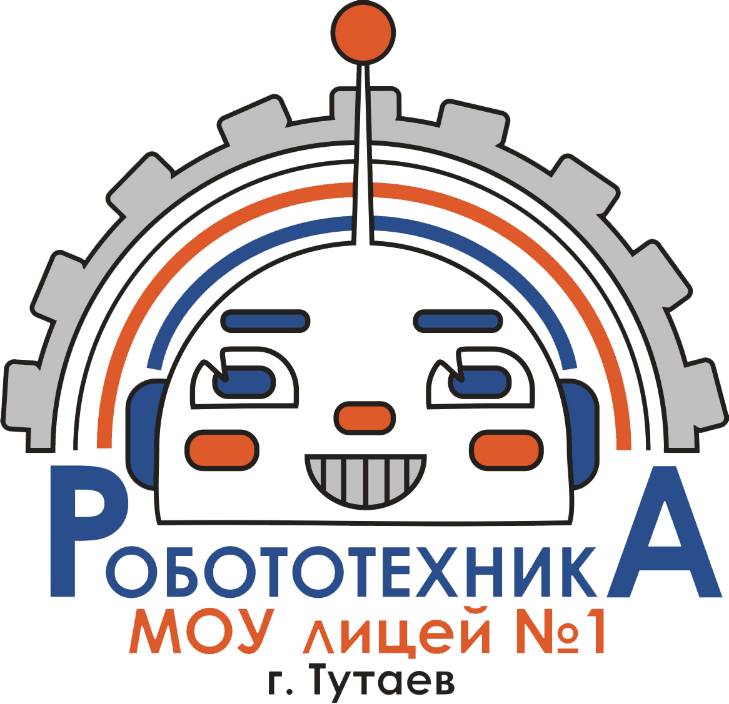 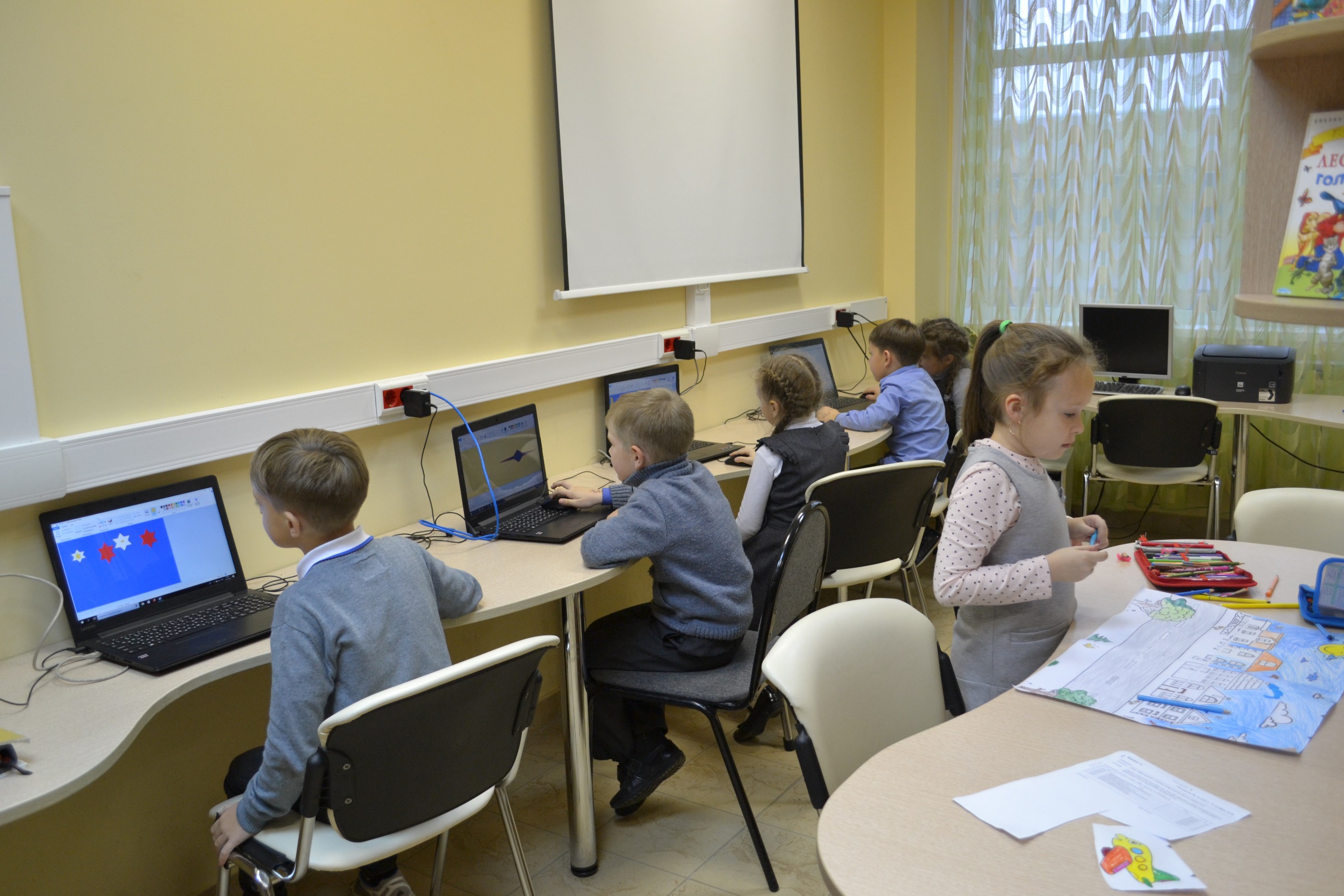 «Образовательная сеть «Детский технопарк»
Достижения обучающихся2017 год
Достижения обучающихся2018 год
Достижения обучающихся2019 год
Обухова Анастасия – участник образовательной программы по химии
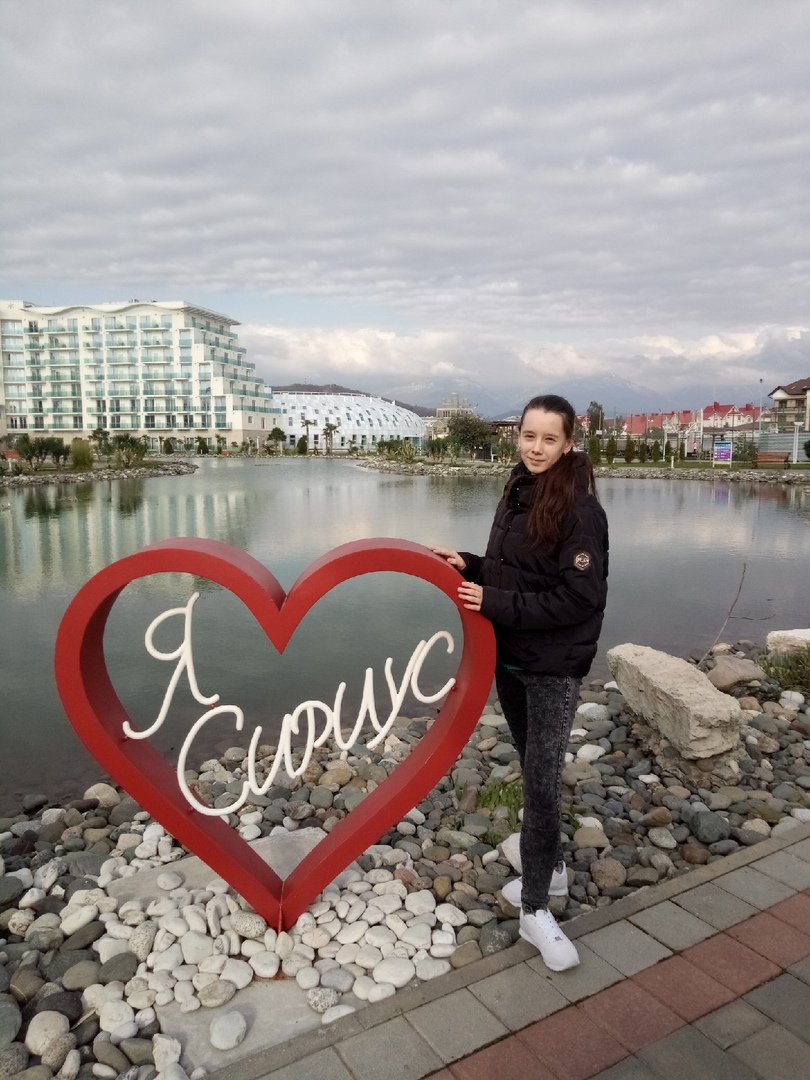 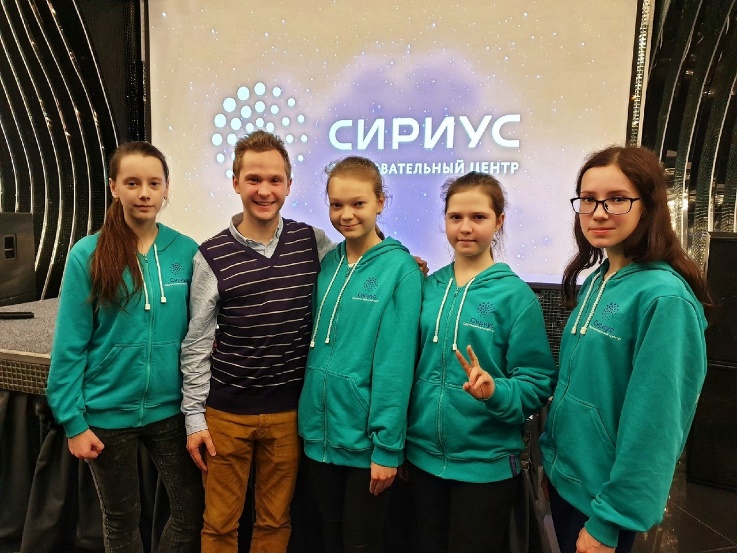 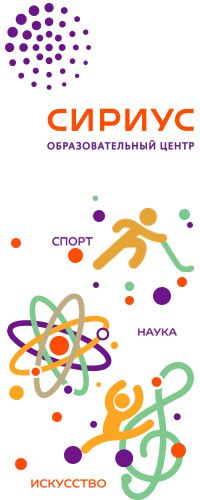 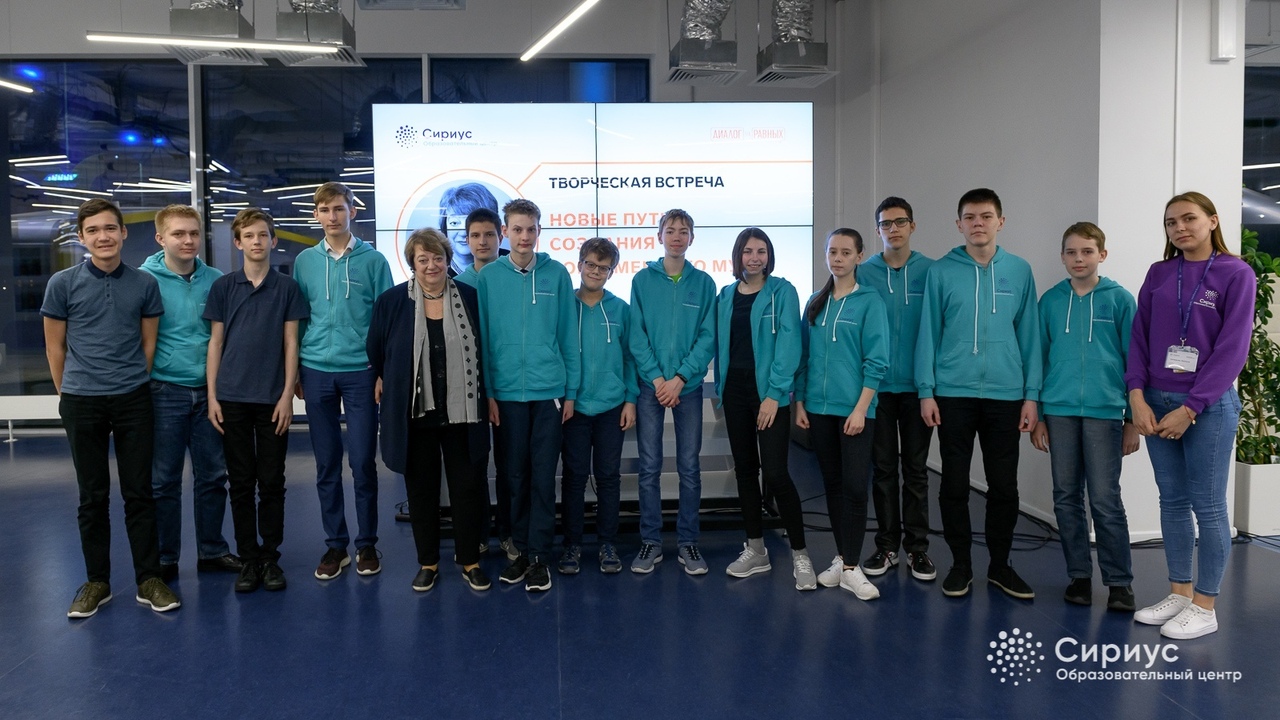 Обухова Анастасия – участник образовательной программы по химии
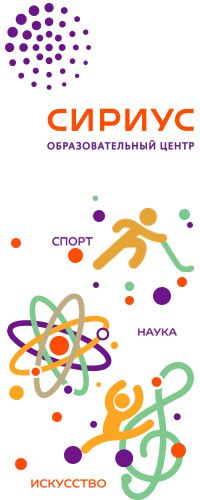 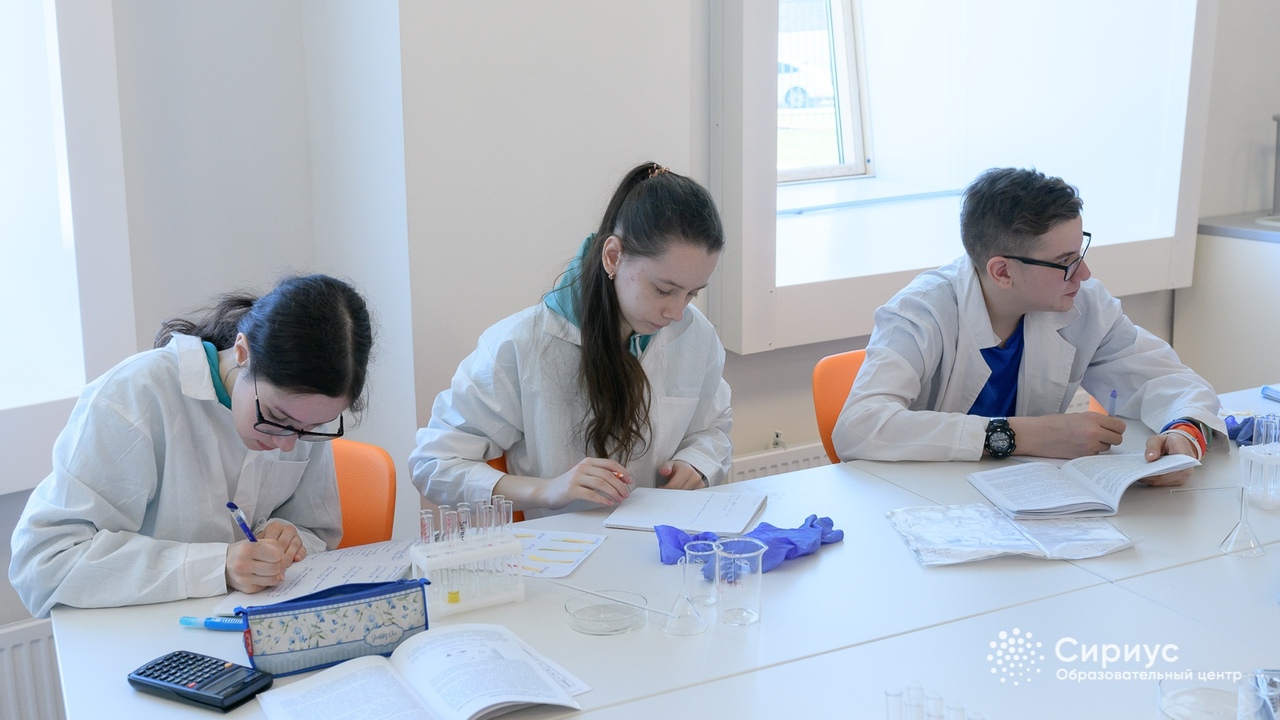 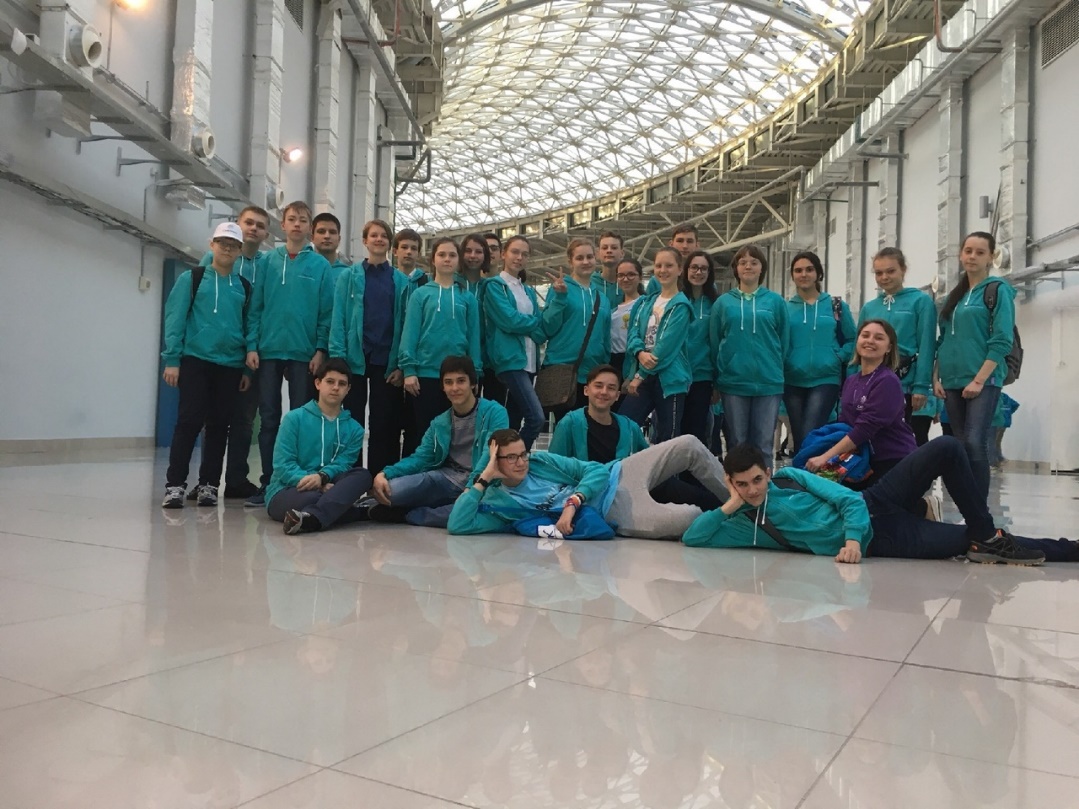 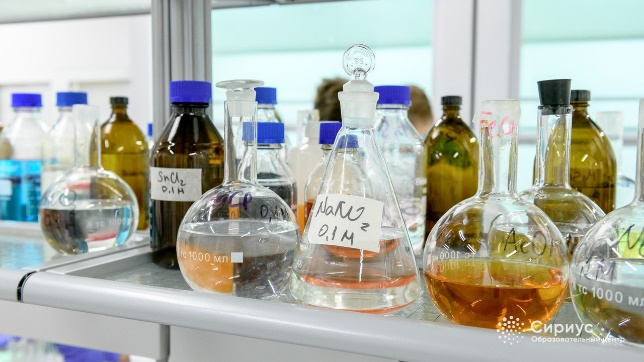 Вахтанов Даниил – участник смены «Большие вызовы»
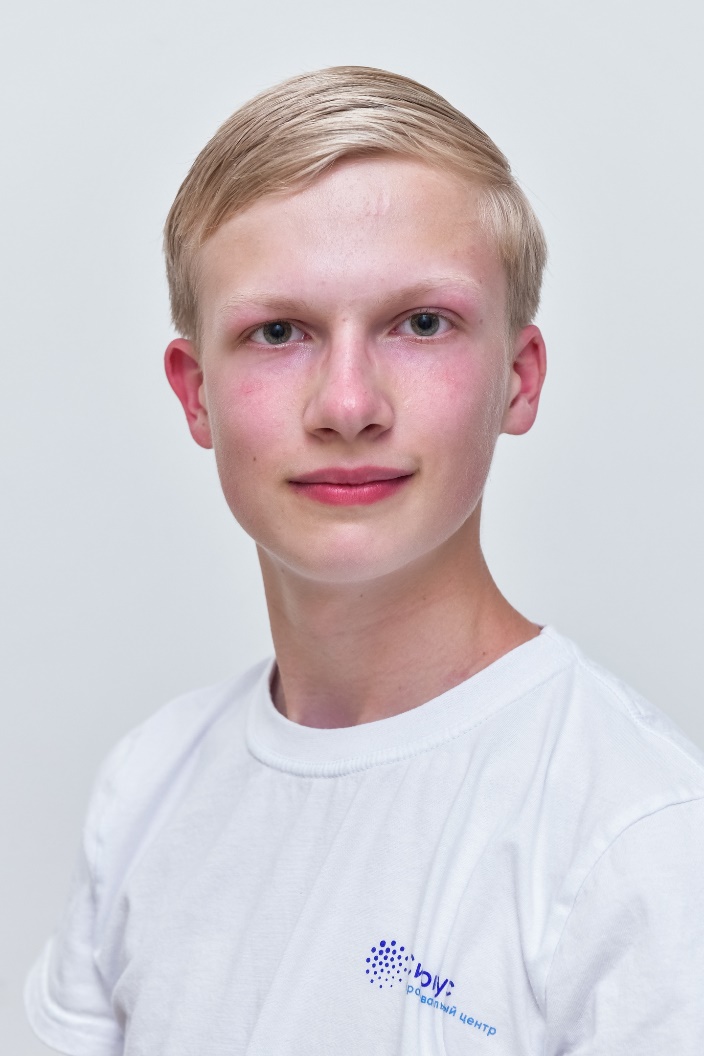 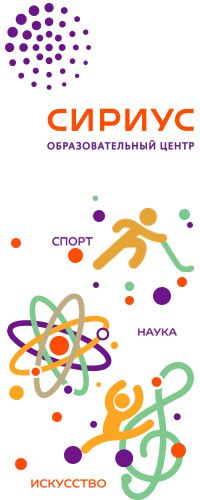 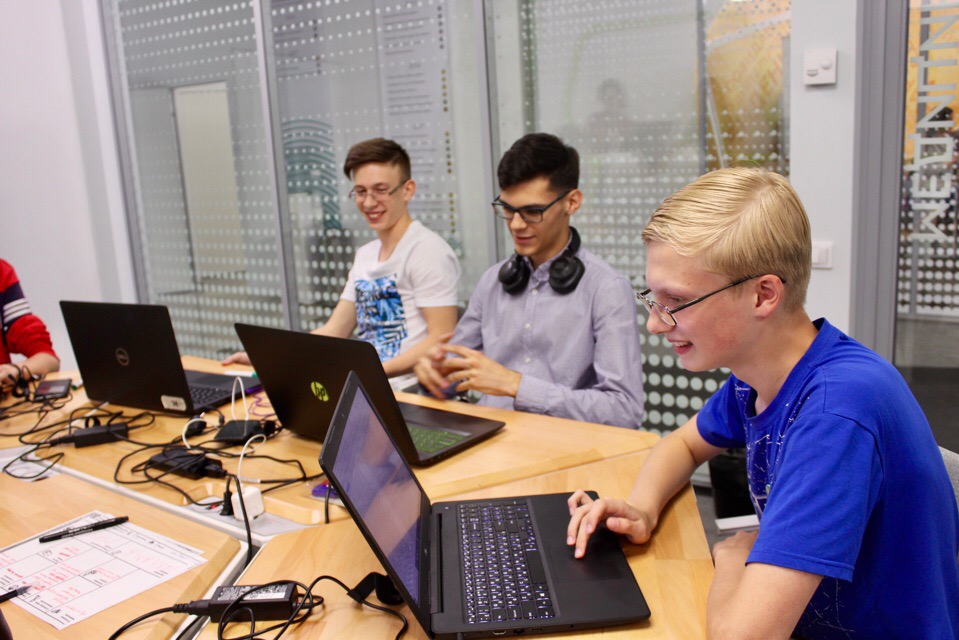 Вахтанов Даниил – участник смены «Большие вызовы»
Вахтанов Даниил – участник смены «Большие вызовы»
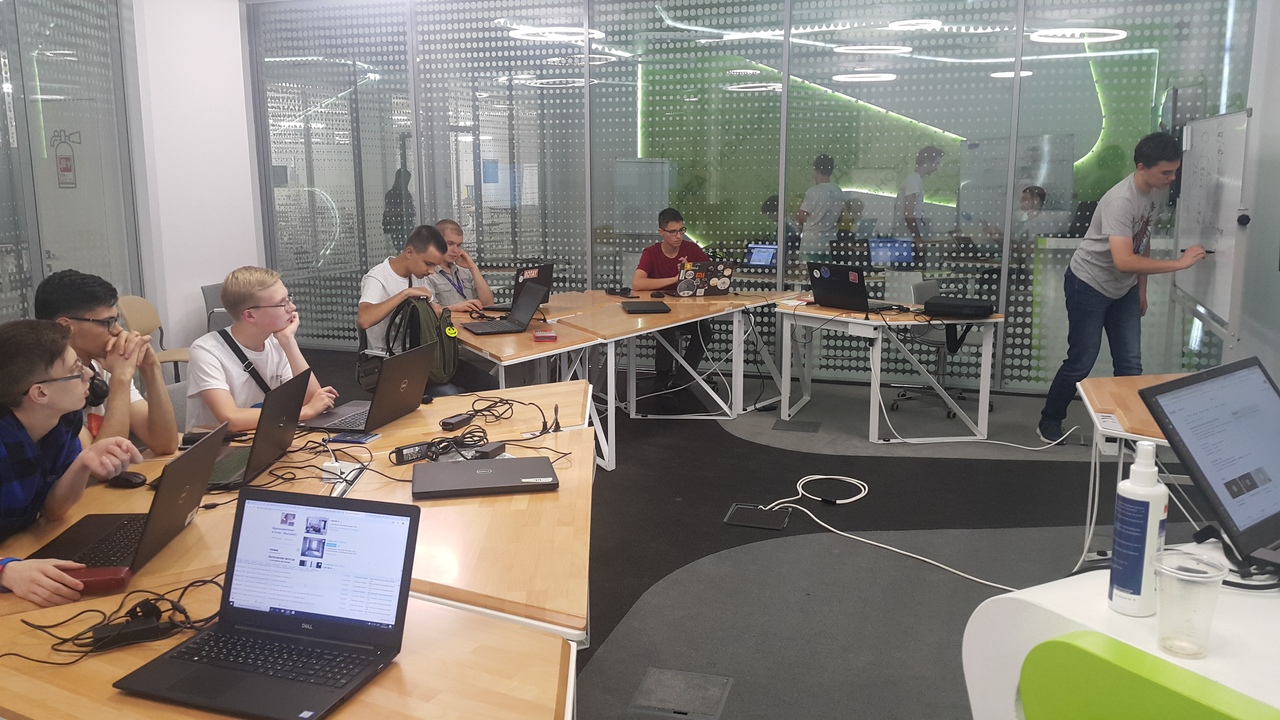 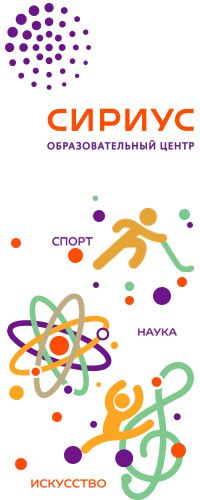 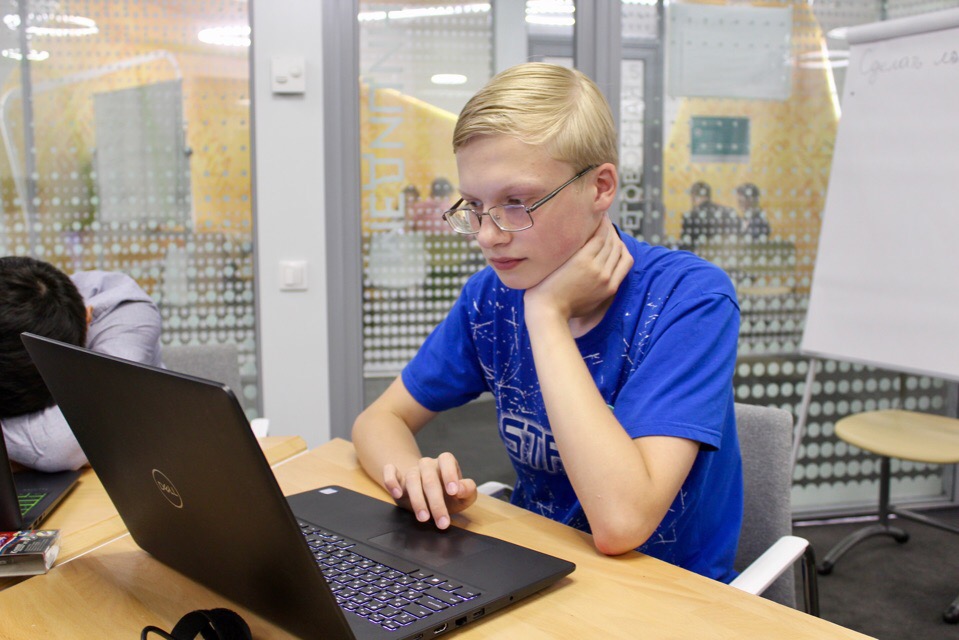 WorldSkills Kazan 2019
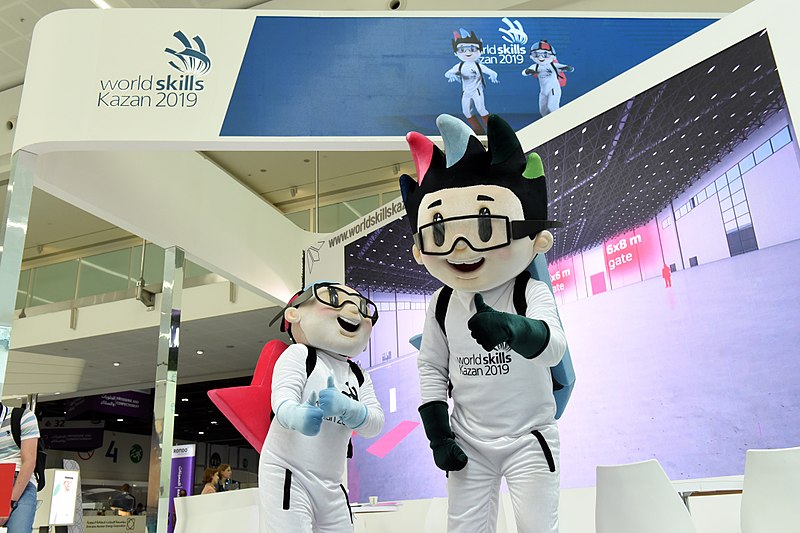 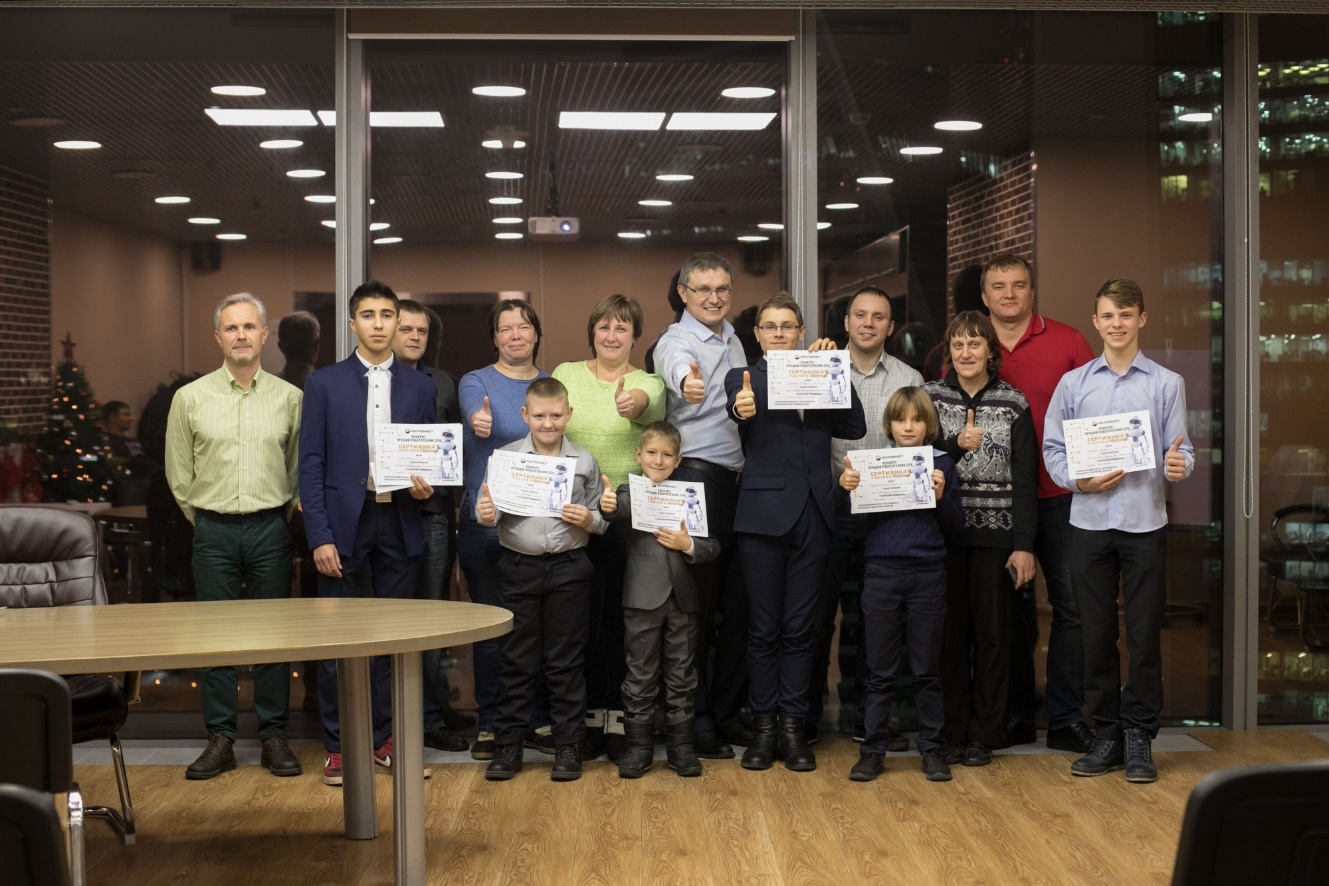 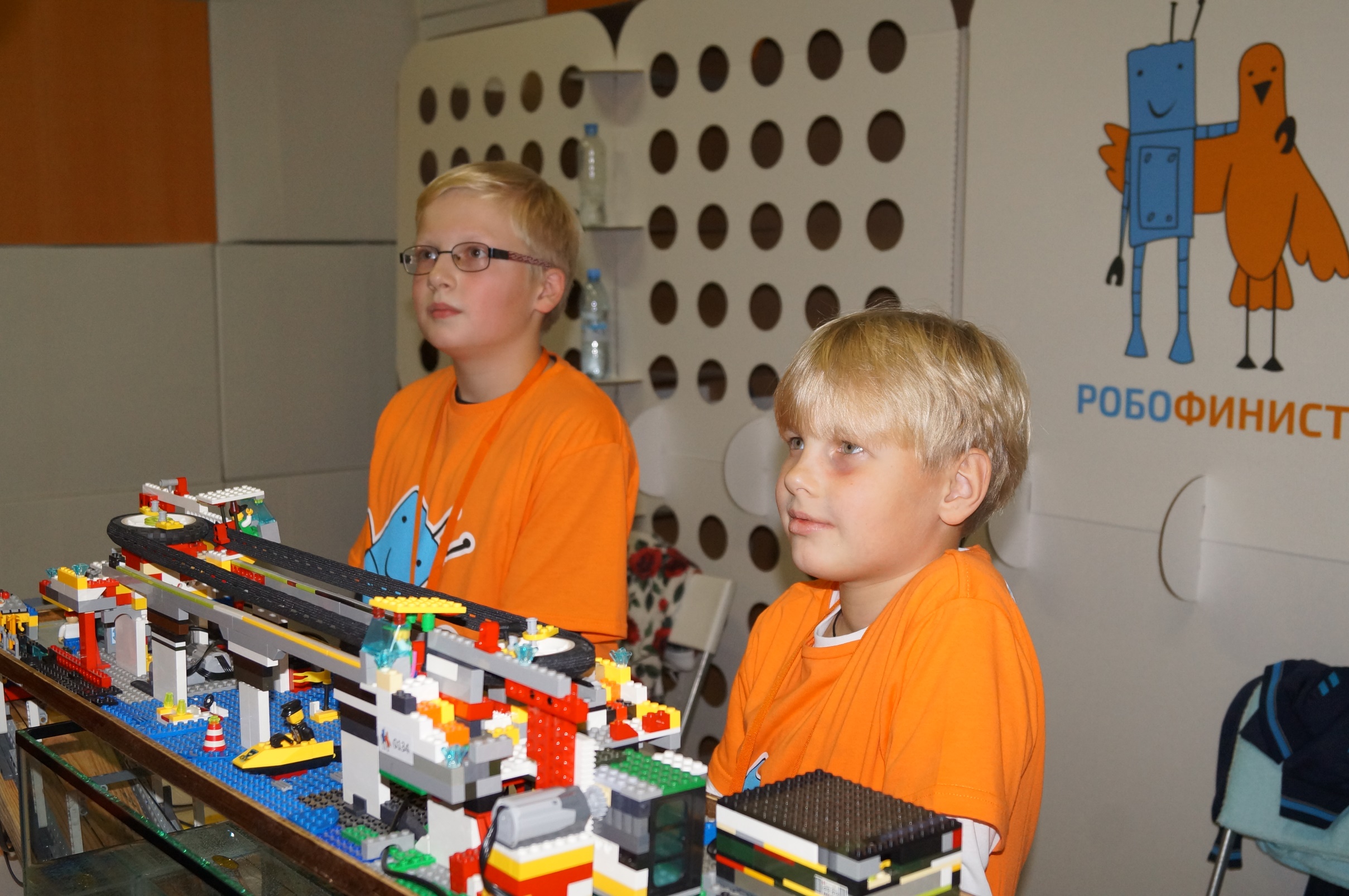 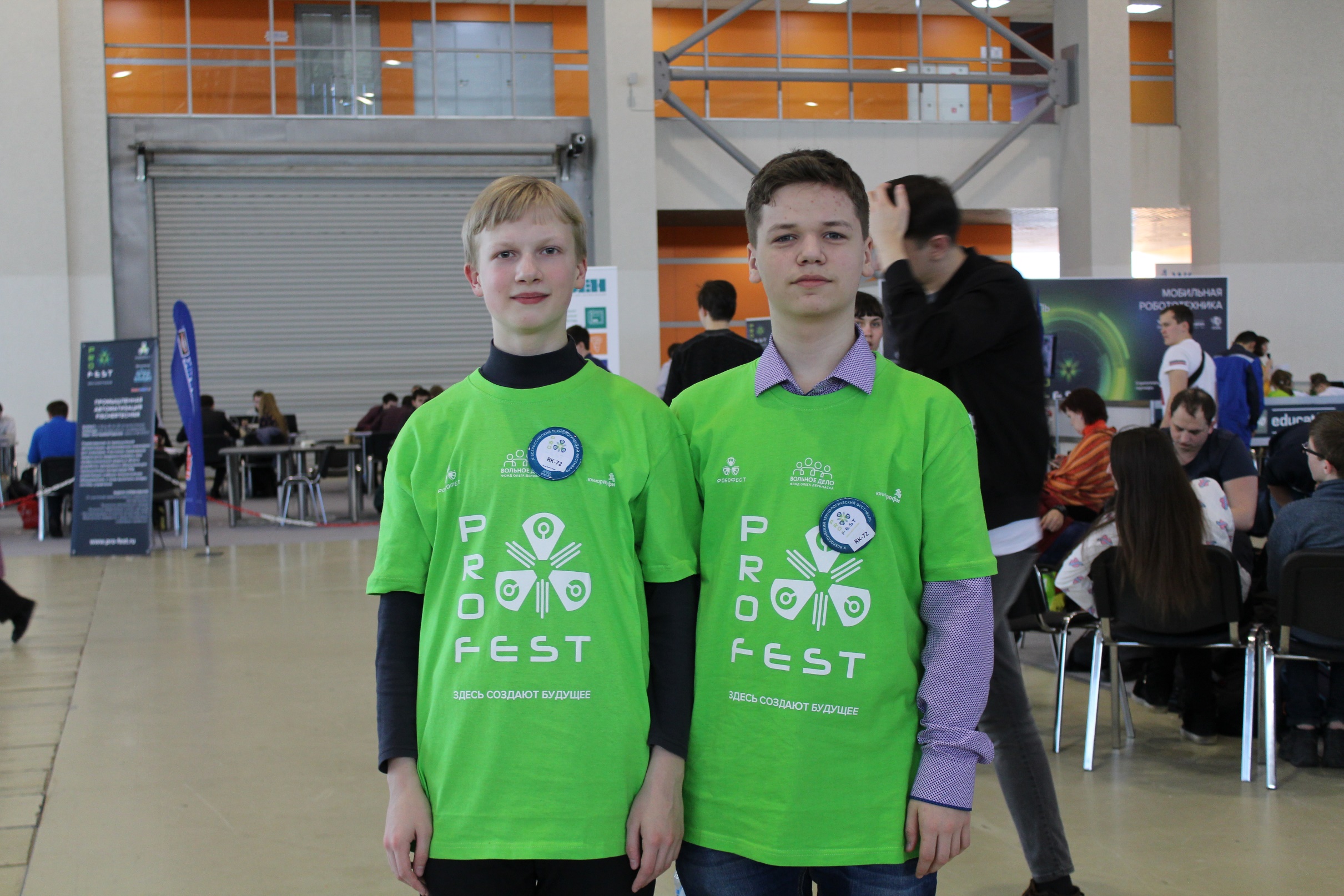 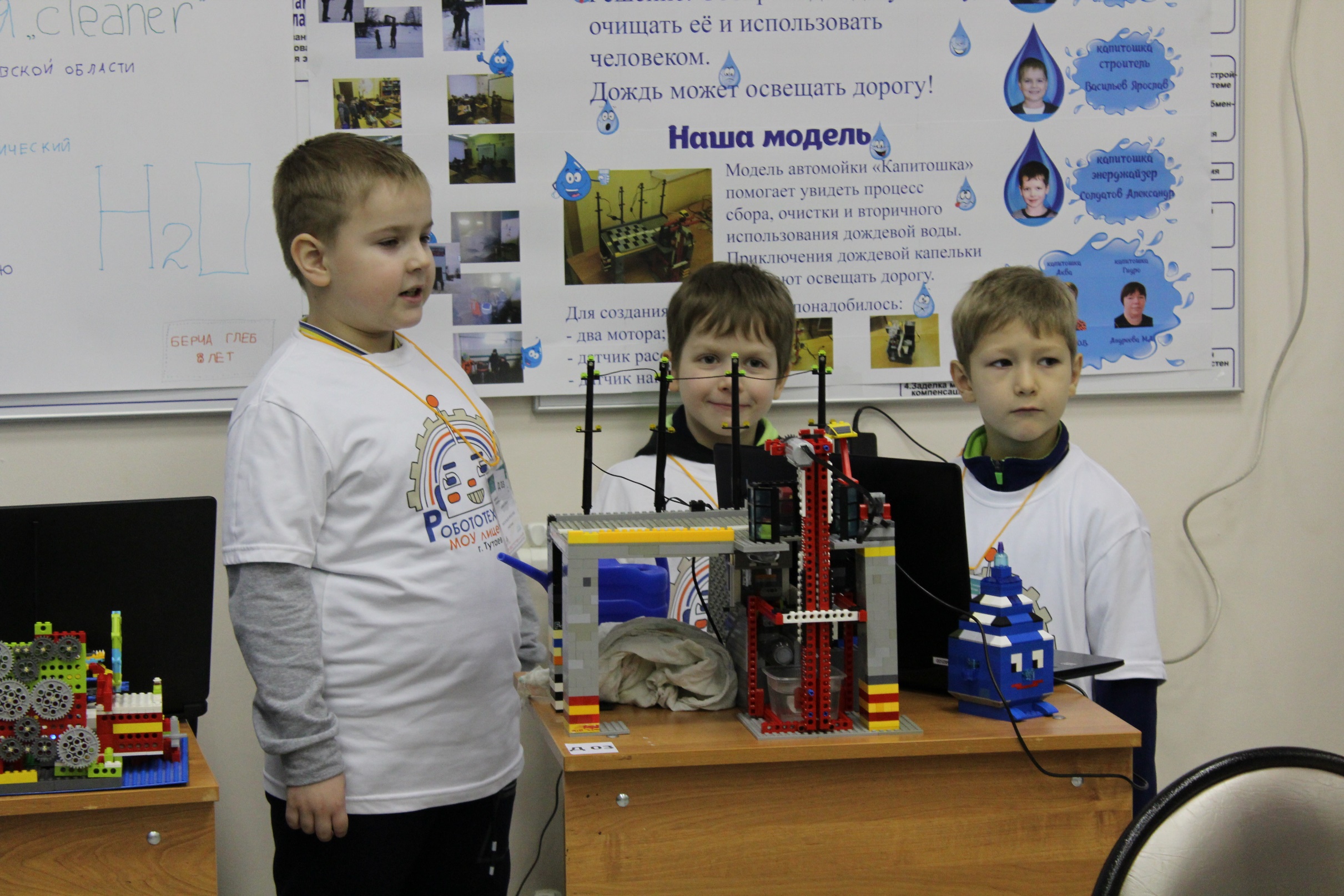 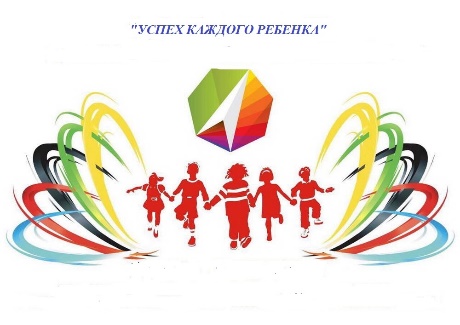 Федеральный проект «Успех каждого ребенка»
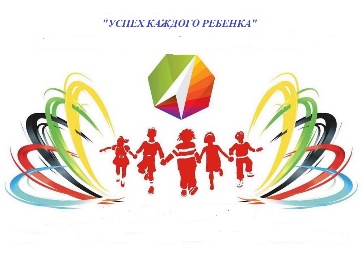 Основные мероприятия в рамках проекта:
Реализация образовательных программ основного общего и среднего общего образования в сетевой форме с участием организаций дополнительного образования детей, среднего профессионального и высшего образования, предприятий реального сектора экономики, учреждений культуры, спорта, негосударственных образовательных организаций
Реализация модели мобильных детских технопарков «Кванториум», а также освоения онлайн модульных курсов
Создание сети центров цифрового образования «IT-cube»
Реализация проекта ранней профессиональной ориентации учащихся 6-11 классов общеобразовательных организаций «Билет в будущее»,
Проведение открытых онлайн уроков «Проектория», направленных на раннюю профориентацию детей
Создание сети детских технопарков «Кванториум», в том числе в каждом городе с населением более 60 тыс. человек
Работа детских общественных объединений
Обеспечение доступности дополнительного образования обучающимся с инвалидностью и ОВЗ до уровня 70 % от общего числа детей указанной категории, в том числе с использованием дистанционных технологий
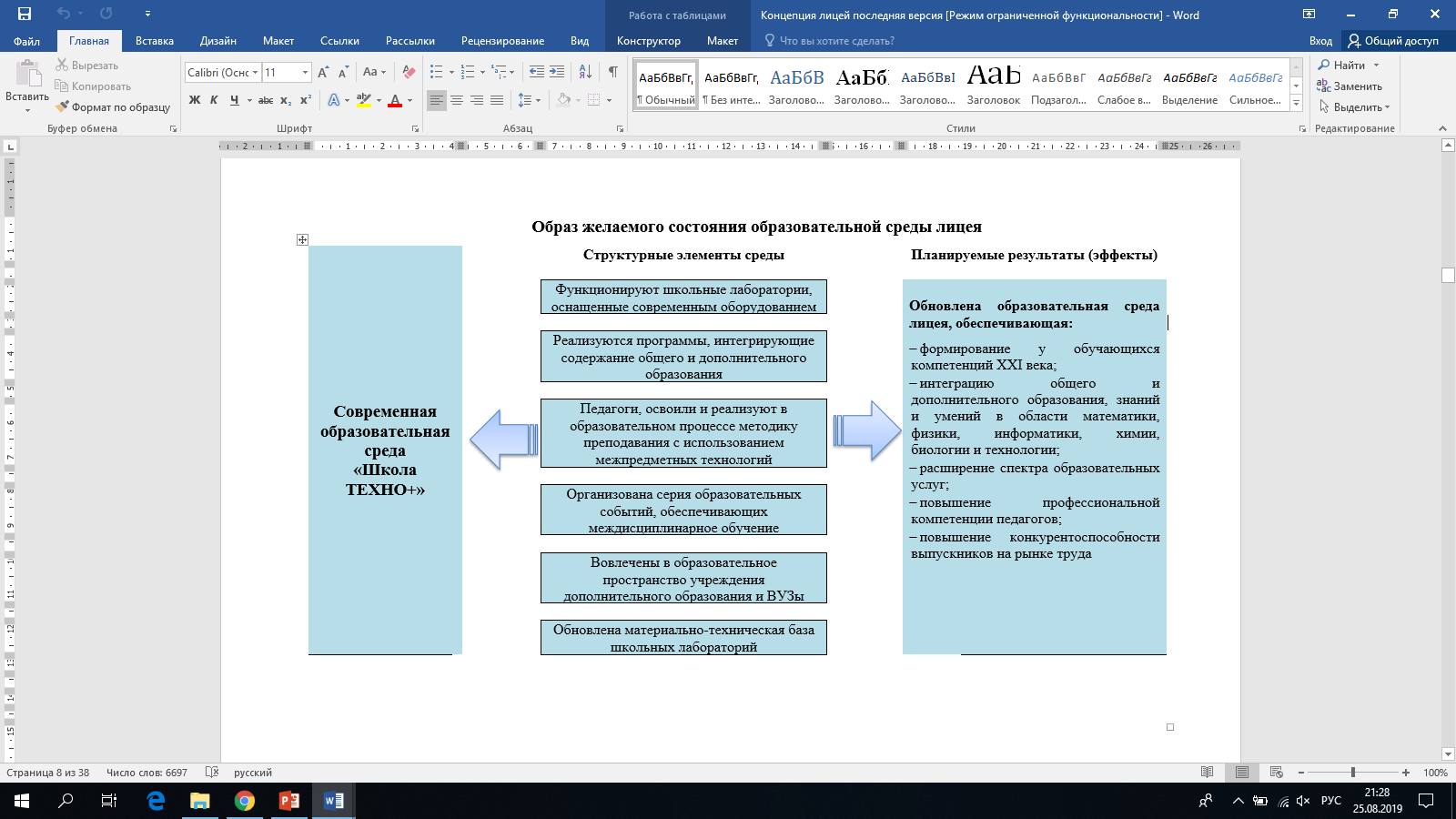 Современная образовательная среда Школа ТЕХНО+
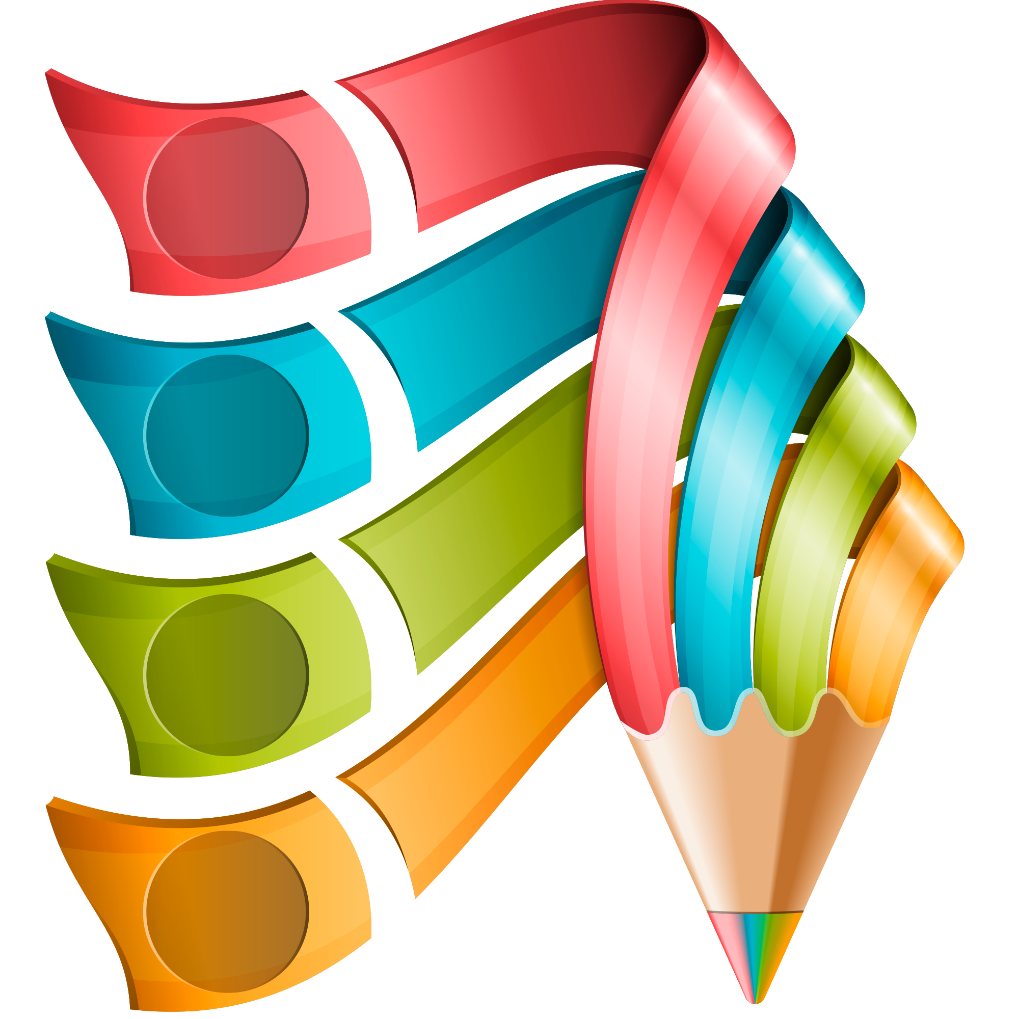 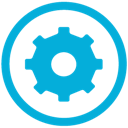 Модульные ДООП
Лаборатория 3D-моделирования и инженерной графики
Индивидуальные ДООП
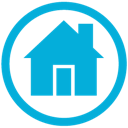 Лаборатория «Исследования в области естественных наук»
Сетевые ДООП
Массовые интегрированные мероприятия: ТехноКаникулы, проектная школа, Биопрактикум
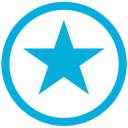 Лаборатория конструирования и робототехники
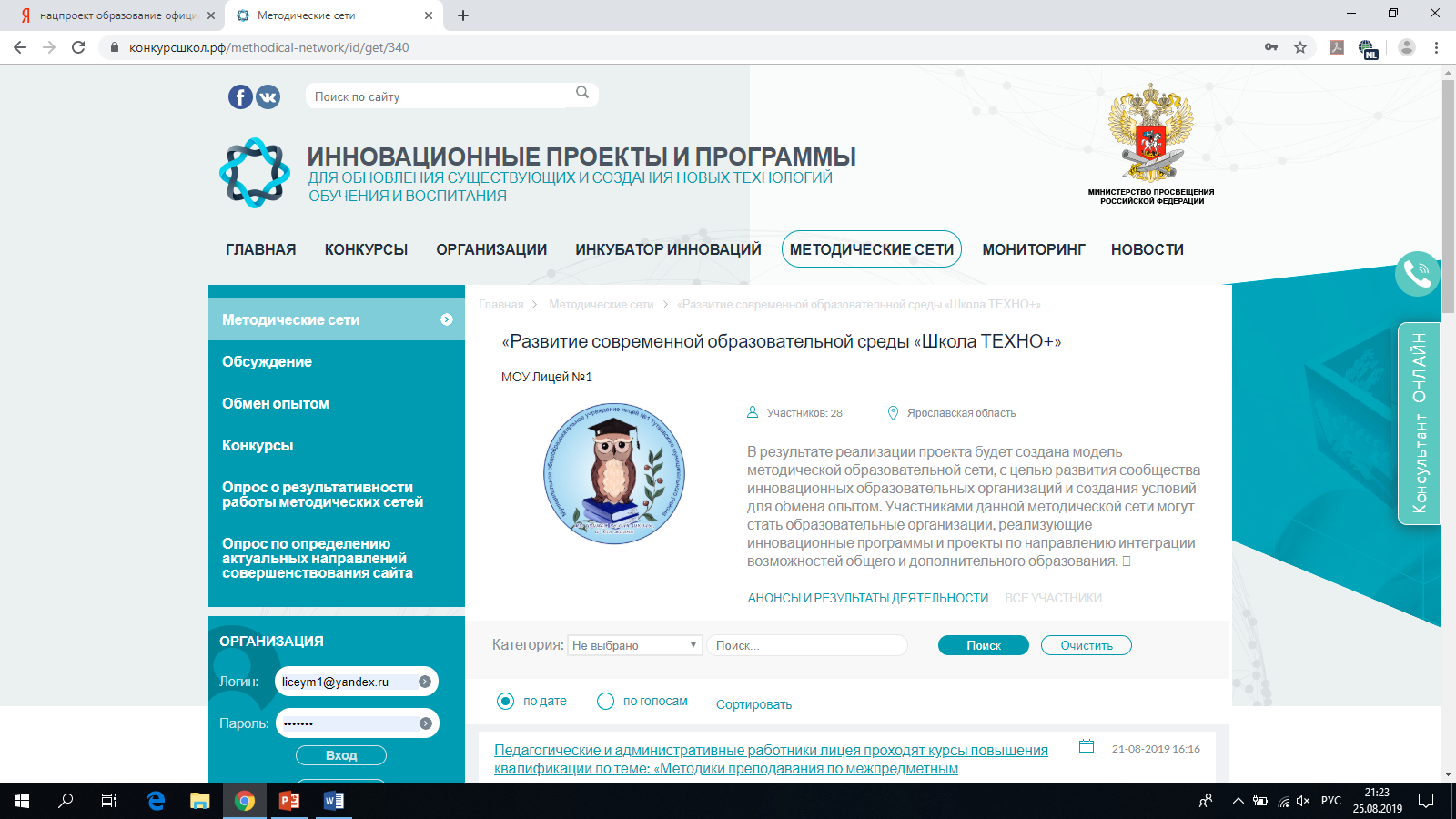 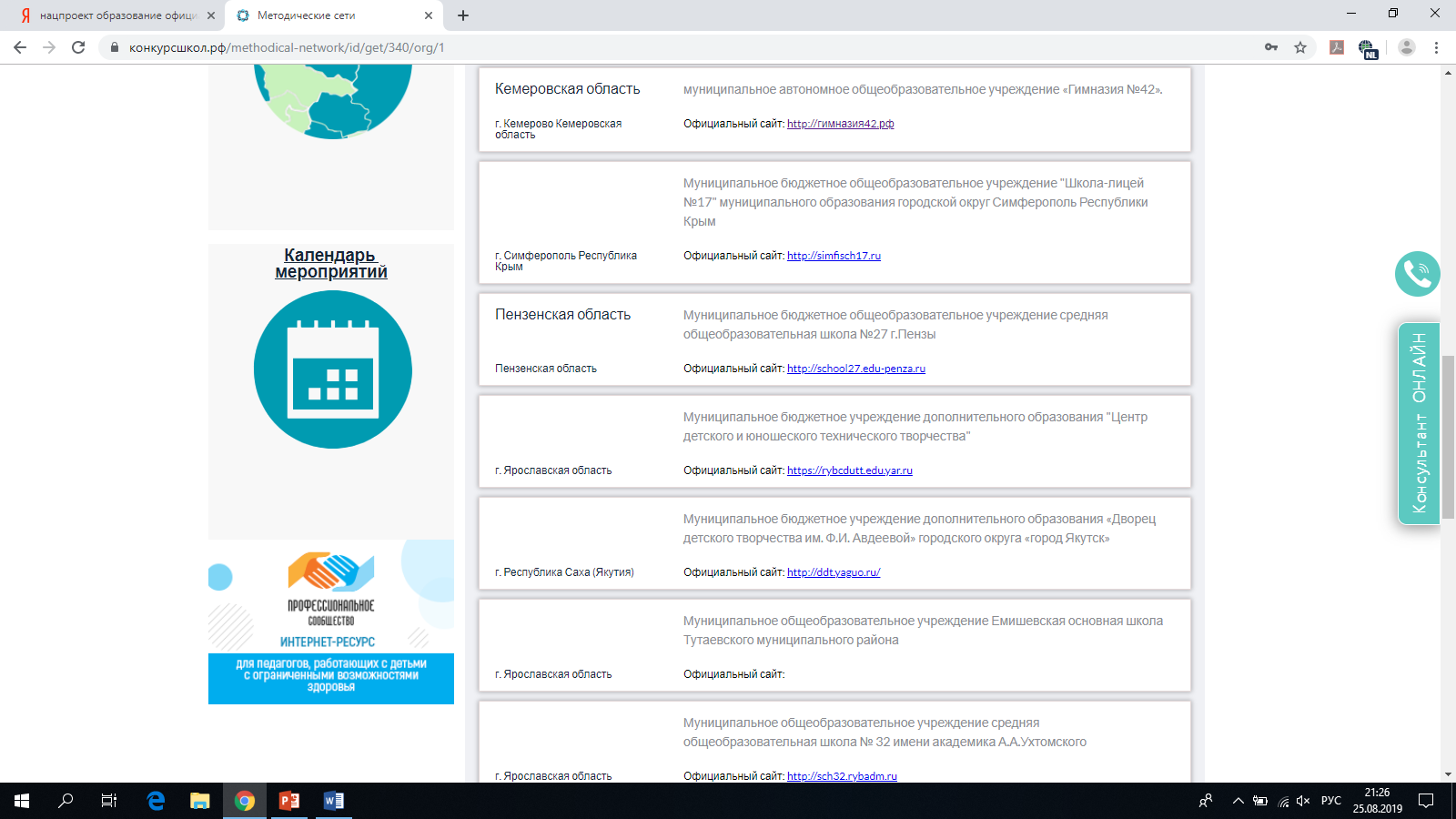 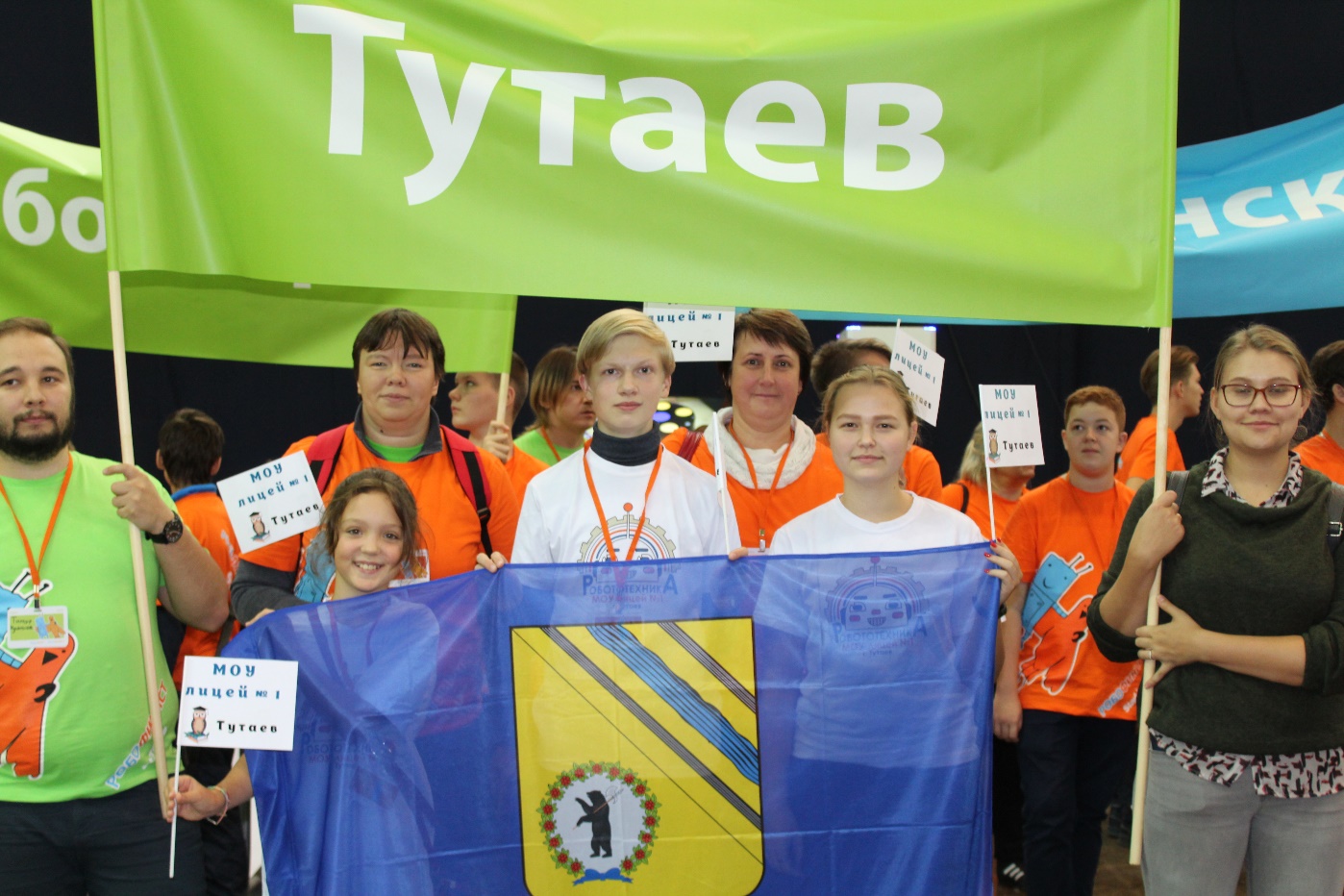 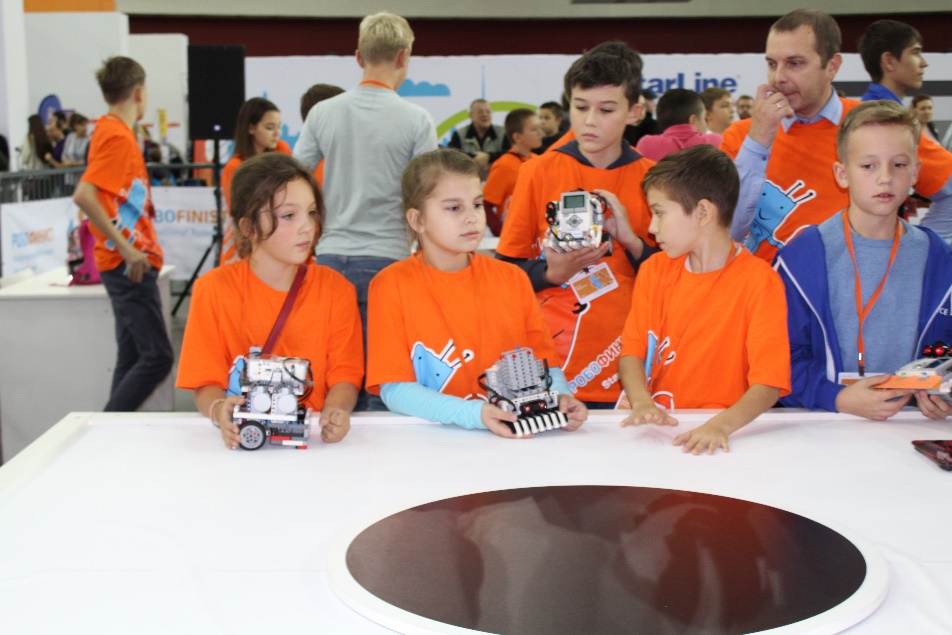 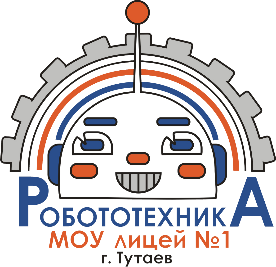 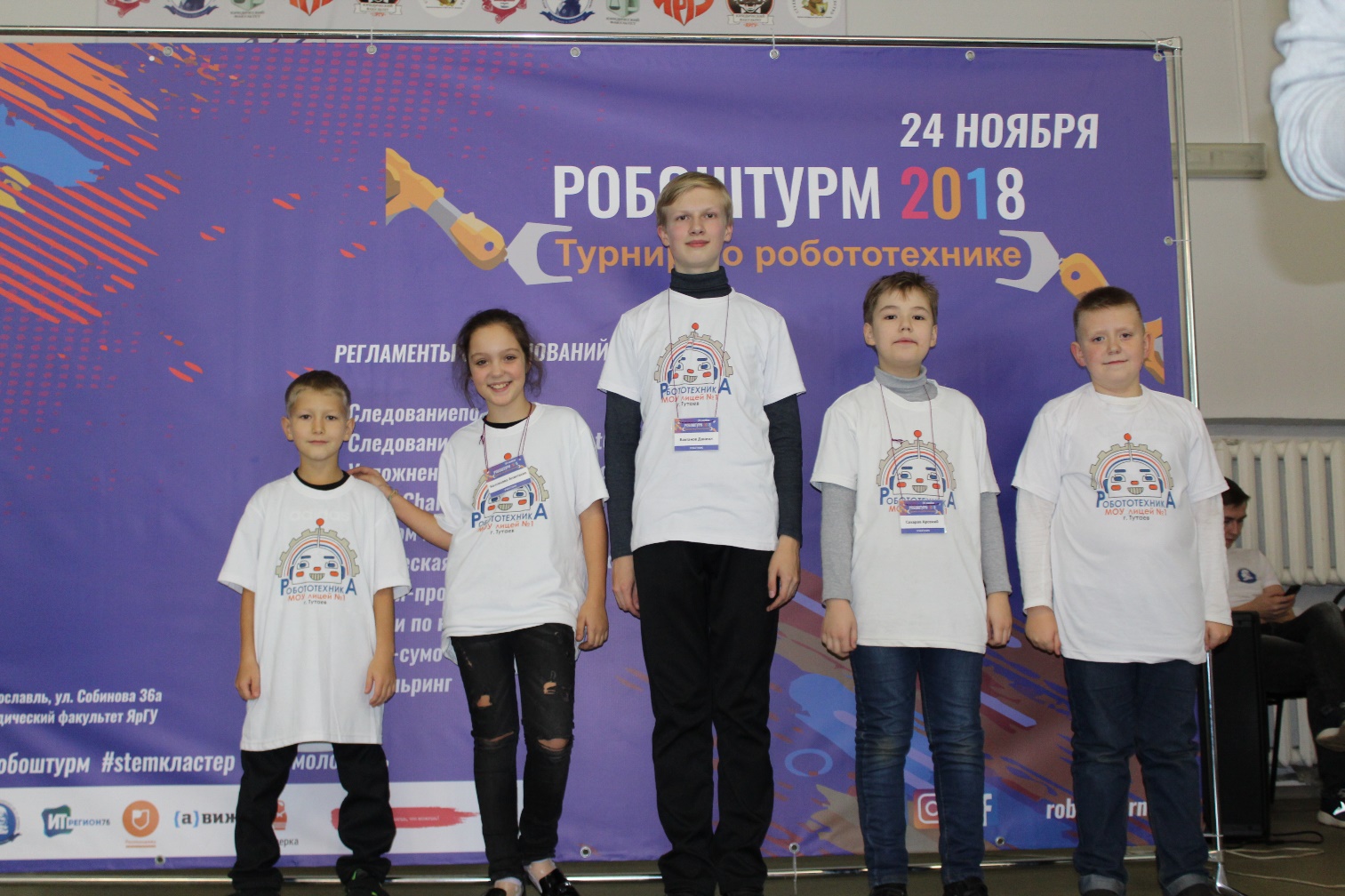 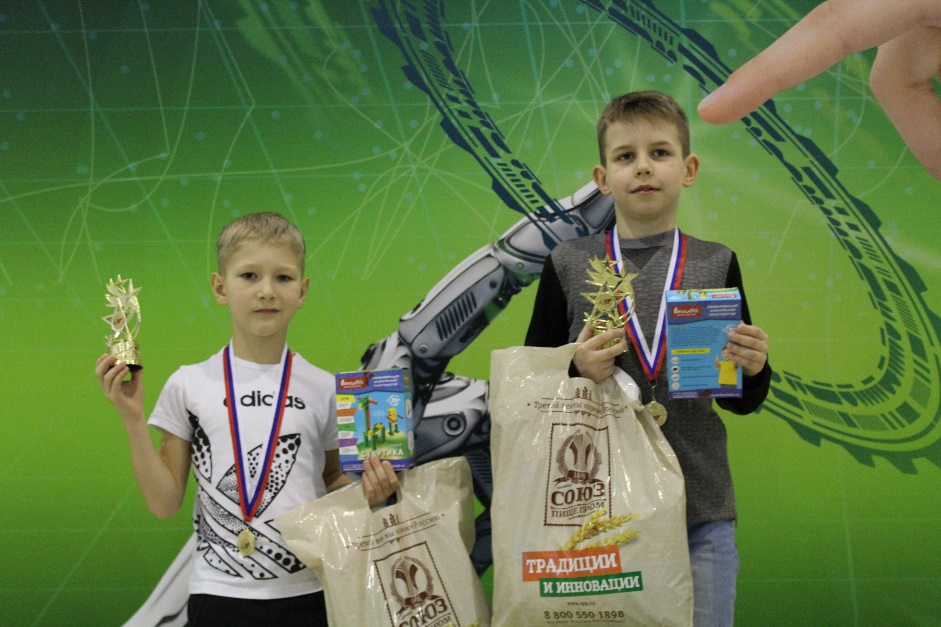 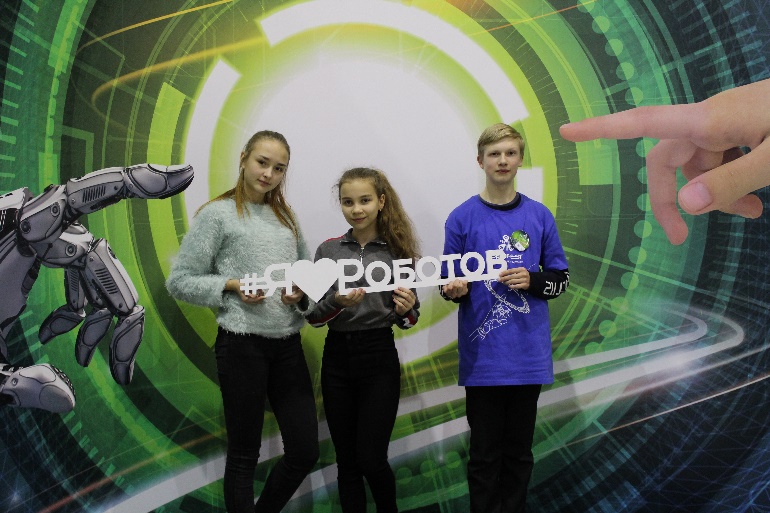